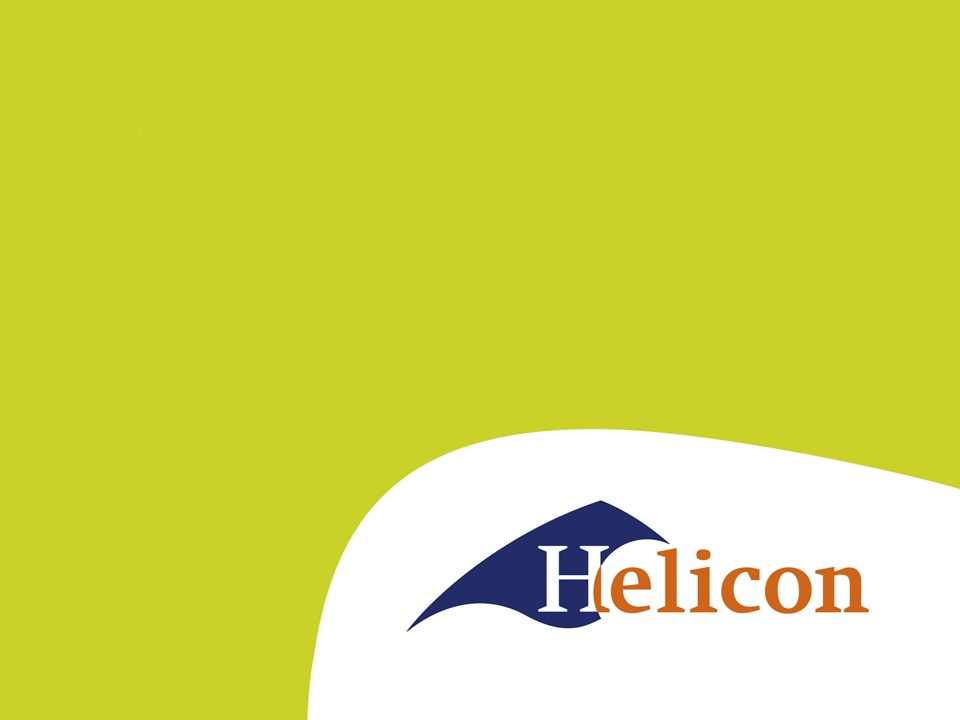 LG41 IBS1.2 De bodem als basis
Onderdeel tarief berekenen – les 4
Wat gaan we vandaag doen?
Aanwezigheidsregistratie
Pak het huiswerk voor je (opgave 35 en 36)
Belasting ronden we af
Saldobegroting.
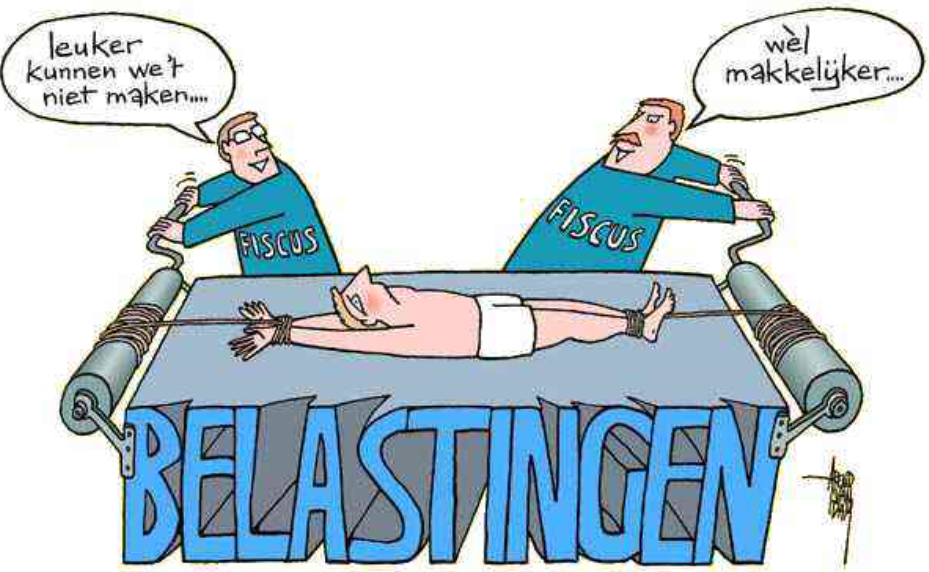 Opgaven: de antwoorden
Opgaven 36/37
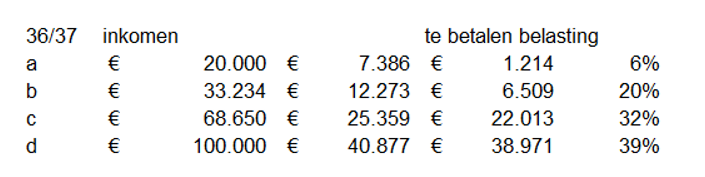 Inkomstenbelasting
Box 1: inkomen uit werk en woning
Arbeidsinkomen
Uitkering
Zelfstandig ondernemer
Box 2: inkomen uit aanmerkelijk belang
- Eigen bedrijf >5% aandelen
Box 3: inkomen uit vermogen.
Spaargeld
Beleggingen
Onroerend goed
Inkomen + Bijtellingen -  Aftrekposten = 
Belastbaar inkomen

Belastbaar inkomen  belastingtarieven =
Berekende belasting

Berekende belasting – heffingskortingen = 
Te betalen belasting
Bijtellingen & Aftrekposten
Bijtellingen
Eigen woningforfait
Autokostenforfait

Aftrekposten
Hypotheekrenteaftrek
Van tarief naar saldo
Wat is een saldobegroting

Wat is een begroting?
Wat zou een saldo zijn?
Hoe komt de tariefberekening hierin terug?
Kosten-batenanalyse
Baten  (=opbrengst)
Kosten                     -
Saldo
Portfolio-opdracht
Kies een teelt
Bedenk wat alle kosten zijn die een teelt met zich meebrengen.
Bronvermelding, narekenen, navragen
Minimaal één tariefberekening
Trekker + werktuig 
Of zelfrijder (evt + werktuig)
Net verslag in Word.
Dat was ‘m!
Dagge bedankt zijt, da witte.